Local anesthetics
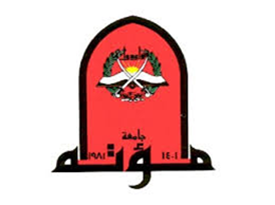 BY
 Dr.Nashwa Abo-Rayah
Assistant prof. (clinical &experimental pharmacology)
Mu’tah University- Faculty of Medicine
What is a local anesthetic?:
A drug that interrupt pain impulses in a specific region of the body without loss of patient consciousness.
Local anesthetic produces transient reversible analgesia in a circumscribed region of the body.
Used in minor operations 
Cocaine was the first local anesthetic
Nerve fibers affected by local anesthetics
Non-myelinated and Smaller myelinated fibers are easier to block than larger fibers.
Smaller non-mylinated C fibers (pain)
large myelinated (Aα and Aβ: preganglionic sympathetic) fibers
small myelinated axons (Aγ motor and Aδ sensory fibers)
Order of loss of sensations
Pain
Cold
Heat 
Touch 
 Deep pressure  

Order in nerve fibers:
Autonomic
Sensory
Motor
Local anesthetic binds to the inner membrane in a cationic form and physically blugging Na channel
N.B. inside of the neuron is slightly acidic
They bind to afferent nerve fibers which carry pain signals
They block nerve conduction:
1. By interacting directly with specific receptors on neuronal Na+ channels (inactive Na channels), inhibiting Na+ ion influx.
2. By impairing both generation and propagation of the action potential in the axons
TTX: tetrodotoxin???
Factors affecting onset, intensity, and duration of local anesthesia action:
1. Lipid solubility: a lipophilic local anesthetic is more potent because it is easier to cross nerve membranes

2. Protein binding: local anesthetics with a higher degree of protein binding have a prolonged duration of action
pKa of local anesthetics
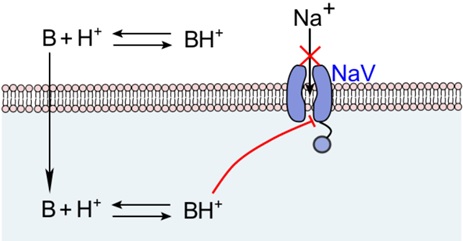 3. The pKa: 
-The pKa is the pH at which 50% of the local anesthetic is in the ionized form and 50% is in the unionized form.
All local anesthetics are weak bases with pKa = 8-9:
   - Local anesthetics with pKa close to physiologic pH are associated with a greater fraction of the molecules existing in the unionized form = more penetration across nerve membranes = faster onset. (Small gap between pH and pKa)
   - Local infection (acidosis) increases the ionized drug fraction which means less drug will be available to penetrate across membranes and bind to intracellular local anesthetic receptors on Na+ channels = slower onset.(Increased gap between pH and pKa)

4. Dose: Increasing dose of the anesthetic will increase the duration of the block.
14
Clinical uses
Routes of admnistration
ID
SC
Intrathecal
Side effects
Local:
Irritation and inflammation at the site of administration
Vasodilatation  but local ischemia may arise from a co-administered vasoconstrictor, therefore this should be avoided in the extremities such as the digits. (except cocaine)
Cocaine, which blocks noradrenaline reuptake by noradrenergic neurons (uptake 1), produces intense vasoconstriction and has a longer duration of action. Cocaine is restricted to topical use in otolaryngeal procedures, to produce vasoconstriction and reduce mucosal bleeding. (never used by injection)
systemic
Cardiovascular collapse owing to systemic vasodilatation and a negative inotropic effect. CHECK BLOOD PRESSURE 
 Cardiotoxicity with serious arrhythmias is a particular problem with bupivacaine.
In the central nervous system (CNS), local anesthetics can produce dizziness, then sedation and loss of consciousness. Severe reactions can be accompanied by convulsions. Metabolites of lidocaine can cause generalised excitation and convulsions.
True allergy is rare, but can occur with procaine and tetracaine, related to their metabolism to para-amino-benzoic acid
References
Goodman & Gilman, 13th edition
Lippincott® Illustrated Reviews: Pharmacology Seventh Edition
Rang and Dale, 6th edition, 2014
Flashcards Pharmacology RANG & DALE’S Flash Cards Updated Edition 2014